CS 162Discussion SectionWeek 4
Administrivia
Design reviews
Every member must attend
Will test that every member understands
YOU are responsible for testing your code
We provide access to a simple autograder
But your project is graded against a much more extensive autograder
Project Questions?
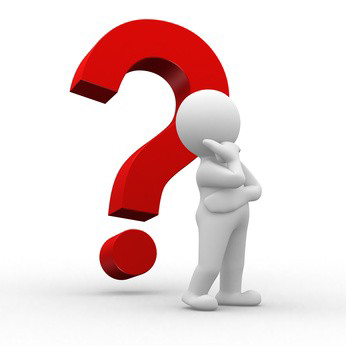 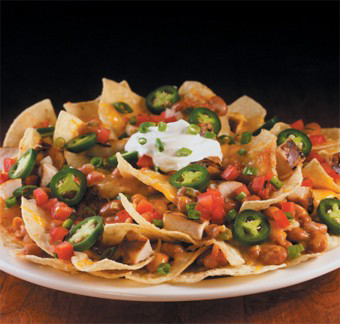 What is Busy-Waiting?
Is Busy-Waiting always bad?
How is interrupt handling performed when a thread is put to sleep?
Semaphore.java
/**
     * Atomically wait for this semaphore to become non-zero and decrement it.
     */
    public void P() {
        boolean intStatus = Machine.interrupt().disable();

        if (value == 0) {
            waitQueue.waitForAccess(KThread.currentThread());
            KThread.sleep();
        }
        else {
            value--;
        }

        Machine.interrupt().restore(intStatus);
    }
What is the problem?
Lock list_lock;   // one per list

insert(int data){
  	List *l = new List;
  	l->data = data;

  	acquire(&list_lock);

  	l->next = list ; // A
  	list = l;        // B

  	release(&list_lock);
}
struct List {
  	int data;
  	struct List *next;
};

List *list = 0;

insert(int data) {
  	List *l = new List;
  	l->data = data;
  	l->next = list;  // A
  	list = l;        // B
}
Example Source: http://pdos.csail.mit.edu/6.828/2011/lec/l-lockv1.txt
What is a monitor?What is the benefit of using them?
Java Language Support for Synchronization
Java has synchronized statements:
		synchronized (object) {			…	}
Since every Java object has an associated lock, this type of statement acquires and releases the object’s lock on entry and exit of the code block
Works properly even with exceptions:	
   synchronized (object) {		…		DoFoo();		…	}	void DoFoo() {		throw errException;	}
Java Language Support for Synchronization
In addition to a lock, every object has a single condition variable associated with it
How to wait inside a synchronization method of block:
void wait();
void wait(long timeout); // Wait for timeout
How to signal in a synchronized method or block:
void notify();	// wakes up oldest waiter
void notifyAll(); // like broadcast, wakes everyone
Condition variables can wait for a bounded length of time. This is useful for handling exception cases.
C++ Language Support for Synchronization
Must catch all exceptions in critical sections
Catch exceptions, release lock, and re-throw exception:	void Rtn() {		lock.acquire();		try {			…			DoFoo();			…		} catch (…) {	// catch exception			lock.release();	// release lock			throw; 	// re-throw the exception		}		lock.release();	}	void DoFoo() {		…		if (exception) throw errException;		…	}
When does deadlock occur?How can we 1) prevent it, or 2) deal with it when it happens?
Four requirements for Deadlock
Mutual exclusion
Only one thread at a time can use a resource.
Hold and wait
Thread holding at least one resource is waiting to acquire additional resources held by other threads
No preemption
Resources are released only voluntarily by the thread holding the resource, after thread is finished with it
Circular wait
There exists a set {T1, …, Tn} of waiting threads
T1 is waiting for a resource that is held by T2
T2 is waiting for a resource that is held by T3
…
Tn is waiting for a resource that is held by T1
R1
R2
T1
T2
T3
R3
R4
Is there a deadlock?
Simple Resource
Allocation Graph
R1
R2
T1
T2
T3
R3
R4
Is there a deadlock?
Allocation GraphWith Deadlock
R1
T2
T1
T3
T4
R2
Is there a deadlock?
Allocation GraphWith Cycle, but
No Deadlock
Deadlock Detection Algorithm
Avail] = [FreeResources]
Add all nodes to UNFINISHED 	
do {
	done = trueForeach node in UNFINISHED {		if ([Requestnode] <= [Avail]) {		remove node from UNFINISHED		Avail] = [Avail] + [Allocnode]		done = false	}}
} until(done)
R1
R1
R2
R2
R1
T2
T1
T2
T3
T1
T2
T3
T1
T3
T4
R3
R3
R2
R4
R4
Simple Resource
Allocation Graph
Resource Allocation Graph Examples
request edge – directed edge Ti  Rj
assignment edge – directed edge Rj  Ti
Allocation GraphWith Deadlock
Allocation GraphWith Cycle, but
No Deadlock
Methods for Handling Deadlocks
Allow system to enter deadlock and then recover
Requires deadlock detection algorithm
Some technique for forcibly preempting resources and/or terminating tasks

Deadlock prevention: ensure that system will never enter a deadlock
Need to monitor all lock acquisitions
Selectively deny those that might lead to deadlock

Ignore the problem and pretend that deadlocks never occur in the system
Used by most operating systems, including UNIX
Techniques for Preventing Deadlock
Make all threads request everything they’ll need at the beginning
Problem: Predicting future is hard, tend to over-estimate resources
Example:
Don’t leave home until we know no one is using any intersection between here and where you want to go!

Force all threads to request resources in a particular order preventing any cyclic use of resources
Thus, preventing deadlock
Example (x.P, y.P, z.P,…)
Make tasks request disk, then memory, then…
Software Engineering
Use Software Tools
Source revision control (CVS, SVN, git)
Easy to go back and see history
Figure out where and why a bug got introduced
Communicates changes to everyone
Use an Integrated Development Environment
Structured development model
Use automated testing tools
Write scripts for non-interactive software
Use “expect” for interactive software
Use E-mail/IM to leave a history trail
Test Continuously
Integration tests all the time, not on due date!
Write dummy stubs with simple functionality
Let’s people test continuously, but more work
Schedule periodic integration tests
Get everyone in the same room, check out code, build, and test.
Testing types:
Unit tests: white-/black-box check each module in isolation (use JUnit?)
Random testing: Subject code to random timing changes
Regression testing
Tendency is to test once and forget; what if something changes in some other part of the code?
Compare/Contrast the Waterfall, Rapid Prototyping, and Iterative models of software development
Waterfall
Top-down design, bottom-up implementation
Lots of upfront thinking, but slow, hard to iterate

Rapid prototyping
Quick prototype, then discard and start over

Iterative, or evolutionary processes
Build a prototype quickly (and ship/deploy it), then evolve it over time
Postpone some of the thinking
Banker’s Algorithm
Technique: pretend each request is granted, then run deadlock detection algorithm, substitute  ([Requestnode] ≤ [Avail])  ([Maxnode]-[Allocnode] ≤ [Avail])

	[FreeResources]: 	Current free resources each type	[AllocX]:	Current resources held by thread X
    [MaxX]:		Max resources requested by thread X

	     [Avail] = [FreeResources] 	Add all nodes to UNFINISHED 		do {
			done = true		Foreach node in UNFINISHED {	
		  if ([Maxnode]–[Allocnode]<= [Avail]) {				remove node from UNFINISHED				[Avail] = [Avail] + [Allocnode]				done = false			}		}	} until(done)